ESSA School Accountability2018 Spring Leadership Working Conference
Brian Laurent, Data Management Supervisor
Alaska Department of Education & Early Development
April 26, 2018
About today’s presentation
Goal: Provide a high-level overview of Alaska’s system of school differentiation to be implemented in Fall 2018
Inform, without overwhelming
Please ask clarifying questions
Index cards for detailed questions
Creation of FAQ document
Include contact information for questions specific to your school, district, etc.
2
Timeline
DEED submitted Alaska’s ESSA state plan in September; two resubmissions since then
February 28, 2018
April 12, 2018
U.S. Department of Education approval is (hopefully) imminent
Regulations available for public comment
DEED will release first ESSA-aligned accountability scores and designations in Fall 2018
3
Vocabulary
DLM = Dynamic Learning Maps, the assessment taken by students with the most significant cognitive disabilities
EL = English learner
ELA = English language arts
Full academic year (FAY) = Continuous enrollment at the same school between October 1 and the first day of the general assessment window
Minimum n = The minimum number of students needed for an indicator to count toward a school’s score
4
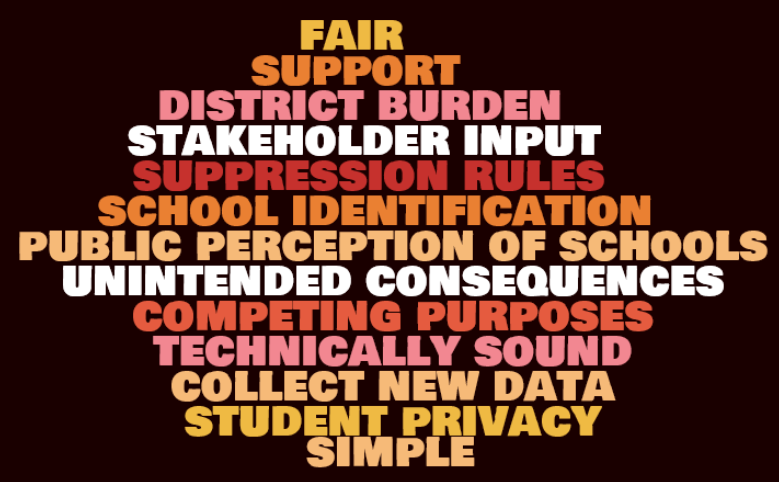 5
Two parts to school accountability
System of school differentiation
Indicators
Weights
Scores
Designations
Long-term goals and measures of interim progress
Academic achievement
Graduation rate
English learner (EL) progress toward English language proficiency
6
System of school differentiationESSA-required indicators
Academic achievement
Student growth
Graduation rate
English learner progress toward English language proficiency
School quality/student success indicator(s)
7
System of school differentiationAlaska’s ESSA state plan
Academic achievement
Student growth
Graduation rate
English learner progress toward English language proficiency
Chronic absenteeism
Grade 3 ELA proficiency
8
1. Academic achievement
Applicable to grades 3-9
ELA and Math separately
FAY students only
Percentage of students proficient on assessments
PEAKS
DLM
Impact of participation rate
Denominator must include at least 95 percent of FAY students
No provision for small schools
9
Participation example
A school with 100 FAY students enrolled in grades 3-9
ELA
98 of the 100 FAY students took the assessment
Academic Achievement = # of Proficient & Advanced FAY students / 98
Math
90 of the 100 FAY students took the assessment
Academic Achievement = # of Proficient & Advanced FAY students / 95
10
2. Student growth
Applicable to grades 4-9
ELA and Math
Improvements to growth indicator to increase clarity and make the data actionable
Percentage of students who met their growth target
11
New value table
Note: FBP = Far Below Proficient; BP = Below Proficient; P = Proficient; A = Advanced
12
New value table
Note: FBP = Far Below Proficient; BP = Below Proficient; P = Proficient; A = Advanced
13
New value table
Note: FBP = Far Below Proficient; BP = Below Proficient; P = Proficient; A = Advanced
14
Student growth eligibility
Student will be eligible to be counted when:
The student received valid scores in the previous and current years
The student had natural grade progression
e.g. 4th grade in previous year, 5th grade in current year
The student was enrolled for the full academic year in the current year
15
3. Graduation rate
Applicable to schools that serve grade 12
Two separate calculations
Percentage of students in four-year cohort who graduated within four years
Percentage of students in five-year cohort who graduated within five years
Reminder: Cohort assignment based on first-time entry into grade 9
16
What is ACCESS for ELLs 2.0?
Assessment administered to English learners
Four domains: listening, reading, speaking, and writing
Overall composite proficiency level (CPL)
Proficiency levels between 1.0 and 6.0
New exit criteria
4.5 overall CPL
4.0 on listening, reading, and speaking
3.8 on writing
17
4. English learner progress
Applicable to grades 1-12
FAY students only
Must have natural grade progression
Percentage of all FAY students who met their growth target on ACCESS for ELLs 2.0
Initial growth target depends on level of proficiency at identification
Between four and seven years to become proficient
18
Number of years to exit
Note: DEED will “reset” the number or years to meet the exit criteria. The baseline will be 2016.
Example
Year 0 overall CPL = 1.0
Using table, student has seven additional years to reach overall CPL of 4.5
(4.5 – 1.0) / 7 years = 3.5 / 7 = 0.5
Year 1 target = 1.0 + 0.5 = 1.5 overall CPL
5. Chronic absenteeism
Definition: A student who missed at least 10 percent of the days in which they were enrolled in the school
Applicable to grades K-12
Includes all students enrolled at least half of year
Points based on percentage of students who were not chronically absent
21
6. Grade 3 ELA proficiency
Applicable to grade 3 only
FAY students only
Percentage of Grade 3 students proficient on ELA
PEAKS
DLM
Denominator must include at least 95 percent of FAY students (like Academic Achievement)
22
Postponed indicators
Participation on district-administered interim assessments
Question about differentiation of schools
No data yet
Eligibility for Alaska Performance Scholarship (APS)
Question about applying to all students
Effect of no college/career-ready assessment
Grade 9 on track for on-time graduation
No data yet
23
Calculating a score
Minimum n = 10
Indicators with at least 10 students count toward a school’s score
Indicators with fewer than 10 students do not count toward a school’s score
Indicators with fewer than 10 students do not count against a school
Schools that meet the minimum n in at least two indicators, one of which must be an academic indicator, will receive a score between 0 and 100
Scores cannot be compared to ASPI!
24
Data aggregation
Aggregating (i.e. combining) multiple years of data when the minimum n is not reached
Stakeholder feedback was positive on this topic
Will aggregate up to three years of available data (including current year)
Limited data initially for aggregation
Academic achievement
Student growth
EL progress
Chronic absenteeism
25
Indicator weights: K-6
26
Indicator weights: 7-12
27
Enrollment ratio example
28
Shift to K-6/7-12 grade spans
Outsized weighting of grade 9 assessment results
Better alignment with instruction
Mitigate minimum n issues
29
School designations
Based on index score
Feeder schools
Small schools
30
Designations based on index score
Comprehensive Support and Improvement (CSI)
Criteria 1: Lowest five percent of Title I schools
Criteria 2: Graduation rate ≤ 66 2/3 percent (all schools)
Criteria 3: TSI low-performing subgroup (not applicable in Year 1)
Targeted Support and Improvement (TSI)
Six race/ethnicity subgroups
Students with disabilities
English learners
Economically disadvantaged
Universal Support
31
Designations for feeder schools
Schools that serve students through grade 2
The students “feed” into another school
Will receive index score and designation of the school in which students enroll
Same as ASPI
32
Designations for small schools
Schools that do not meet the minimum n in at least two indicators, one of which must be an academic indicator
Subject to a “small school performance review”
Review of available data: goals and indicators
Desk audit
Consultation with superintendent
More details to come
33
Concluding thoughts and next steps
Period of public comment for the proposed accountability regulations – We want your comments!
DEED will increase communication about accountability and other aspects of state plan
Develop indicators for alternative schools
Address need for additional data
Annual credits earned in high school – pilot study
34
Questions?
Brian Laurent
Data Management Supervisor
brian.laurent@alaska.gov
(907) 465-8418
35